Ch 8.Heaps and Priority Queues
Acknowledgement: These slides are adapted from slides provided with Data Structures and Algorithms in C++, Goodrich, Tamassia and Mount (Wiley 2004) and slides from Nancy M. Amato
Outline and Reading
PriorityQueue ADT (Ch. 8.1)
Total order relation  (Ch. 8.1.1)
Comparator ADT (Ch. 8.1.2)
Sorting with a Priority Queue (Ch. 8.1.5)
Implementing a PQ with a list (Ch. 8.2)
Selection-sort and Insertion Sort (Ch. 8.2.2)
Heaps (Ch. 8.3)
Complete Binary Trees (Ch. 8.3.2)
Implementing a PQ with a heap (Ch. 8.3.3)
Heapsort (Ch. 8.3.5)
Priority Queues
Stores a collection of elements each with an associated “key” value
Can insert as many elements in any order
Only can inspect and remove a single element – the minimum (or maximum depending) element
Applications
Standby Flyers
Auctions
Stock market
Total Order Relation
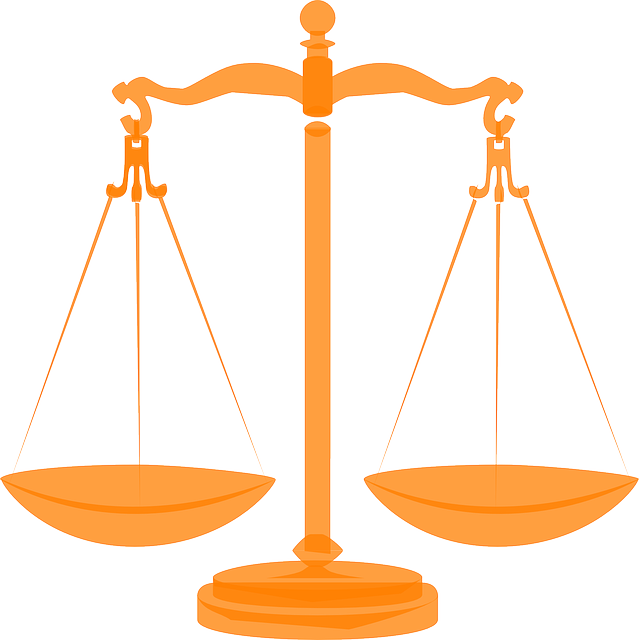 Keys in a priority queue can be arbitrary objects on which an order is defined, e.g., integers
Two distinct items in a priority queue can have the same key
Comparator ADT
Priority Queue ADT
4
5
2
3
1
1
2
3
4
5
List-based Priority Queue
4
5
2
3
1
Selection-Sort
4
5
2
3
1
ExerciseSelection-Sort
1
2
3
4
5
Insertion-Sort
1
2
3
4
5
ExerciseInsertion-Sort
5
4
2
3
1
5
4
2
3
1
4
5
2
3
1
2
4
5
3
1
2
3
4
5
1
1
2
3
4
5
1
2
3
4
5
In-place Insertion-sort
2
5
6
9
7
Heaps
What is a heap?
2
5
6
9
7
last node
Height of a Heap
depth
keys
0
1
1
2
1
ExerciseHeaps
Let H be a heap with 7 distinct elements (1,2,3,4,5,6, and 7). Is it possible that a preorder traversal visits the elements in sorted order? What about an inorder traversal or a postorder traversal? In each case, either show such a heap or prove that none exists.
2
5
6
9
7
Insertion into a Heap
z
insertion node
2
5
6
z
9
7
1
Upheap
2
1
5
1
5
2
z
z
9
7
6
9
7
6
2
5
6
9
7
Removal from a Heap
w
last node
7
5
6
w
9
5
7
6
w
9
Downheap
7
5
6
w
9
Updating the Last Node
The insertion node can be found by traversing a path of O(log n) nodes
Go up until a left child or the root is reached
If a left child is reached, go to the right child
Go down left until a leaf is reached
Similar algorithm for updating the last node after a removal
Heap-Sort
ExerciseHeap-Sort
2
5
6
9
7
2
5
6
9
7
0
1
2
3
4
5
Vector-based Heap Implementation
Priority Queue Summary
3
2
8
5
4
6
Merging Two Heaps
7
3
2
8
5
4
6
2
3
4
8
5
7
6
2i -1
2i -1
Bottom-up Heap Construction
2i+1-1
Example
16
15
4
12
6
7
23
20
25
5
11
27
16
15
4
12
6
7
23
20
Example
25
5
11
27
16
15
4
12
6
9
23
20
15
4
6
23
16
25
5
12
11
9
27
20
Example
7
8
15
4
6
23
16
25
5
12
11
9
27
20
4
6
15
5
8
23
16
25
7
12
11
9
27
20
Example
10
4
6
15
5
8
23
16
25
7
12
11
9
27
20
4
5
6
15
7
8
23
16
25
10
12
11
9
27
20
Analysis
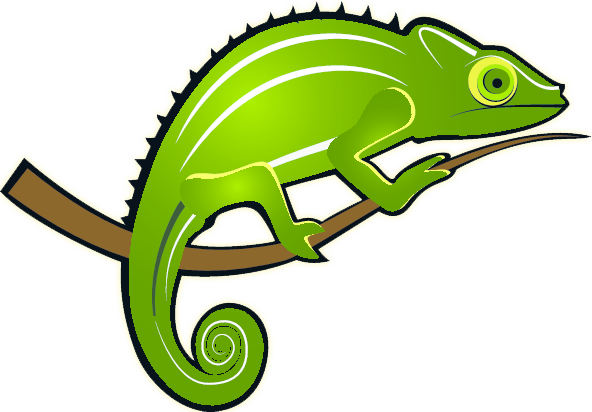 Adaptable Priority Queues
Location-aware Entry
a
Locators decouple positions and entries in order to support efficient adaptable priority queue implementations (i.e., in a heap)
Each position has an associated locator
Each locator stores a pointer to its position and memory for the entry
g
e
Positions vs. Locators
Position
represents a “place” in a data structure
related to other positions in the data structure (e.g., previous/next or parent/child)
often implemented as a pointer to a node or the index of an array cell
Position-based ADTs (e.g., sequence and tree) are fundamental data storage schemes
Locator
identifies and tracks a (key, element) item
unrelated to other locators in the data structure
often implemented as an object storing the item and its position in the underlying structure
Key-based ADTs (e.g., priority queue) can be augmented with locator-based methods